The Law of the Sea
HOW MARITIME LAW WORKS - THE 4 ZONES (5 minutes)
The UN Convention of the law of the sea established 4 zones
This are international boundaries….







WHAT ABOUT INTERNAL BOUNDARIES?
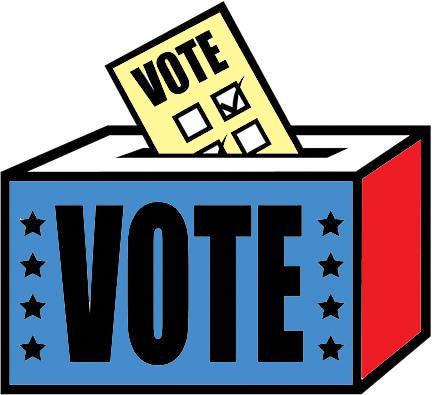 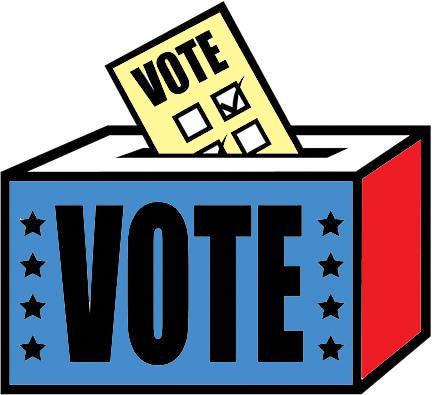 Who is 
Elbridge 
Gerry 
and why 
does he have 
such a bad name?
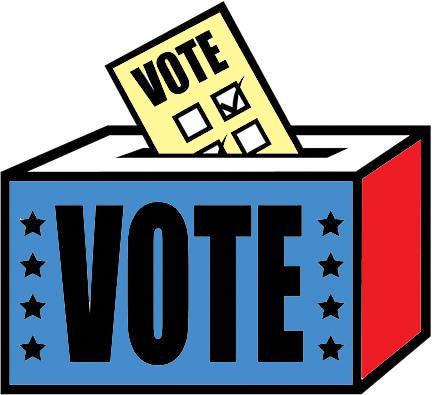 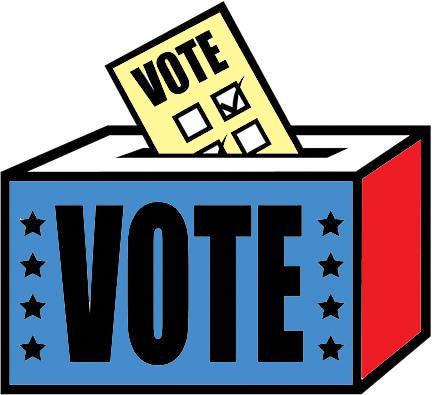 Keywords coming up:
Representative democracy
Electorate
Census
Reapportionment
Redistricting
Gerrymandering
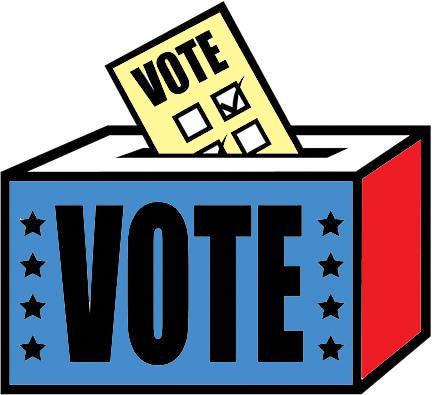 Representative democracy

In representative democracies,
citizens vote for leaders to govern on their behalf.
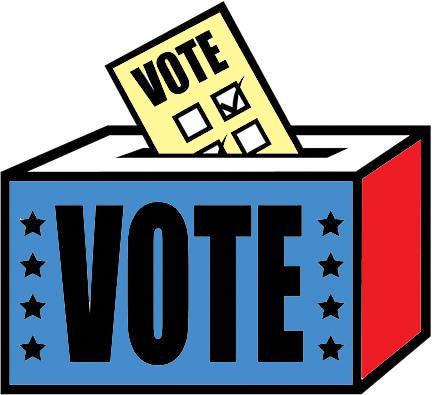 Electorate 

In representative democracies,
these leaders represent citizens. The citizens are known as the electorate. The representatives reflect what the electorate thinks in defined districts with distinct boundaries.
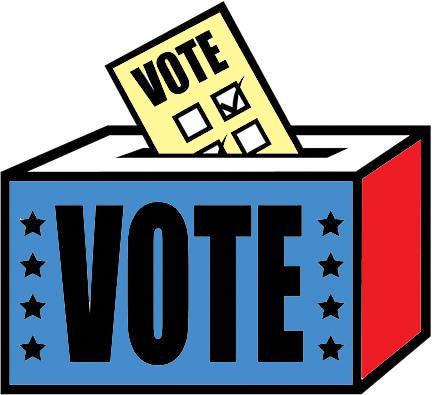 To fairly represent the electorate, districts should  have close to the same number of people.
So, HOW COULD WE DETERMINE THE
NUMBER OF PEOPLE LIVING 
IN AN AREA?
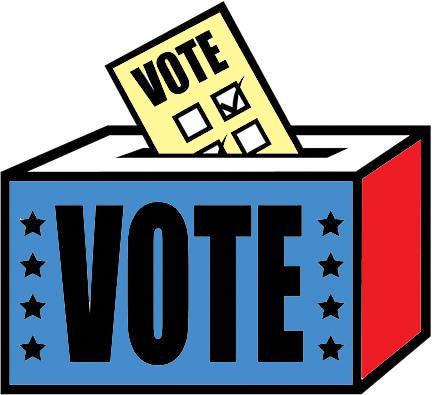 That’s right, 
take a 
CENSUS
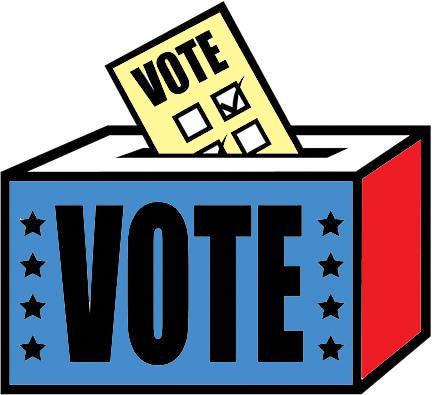 United states CENSUS
Count the people.
Every 10 years.
The next census is in 2020.
How old were you during the last census?
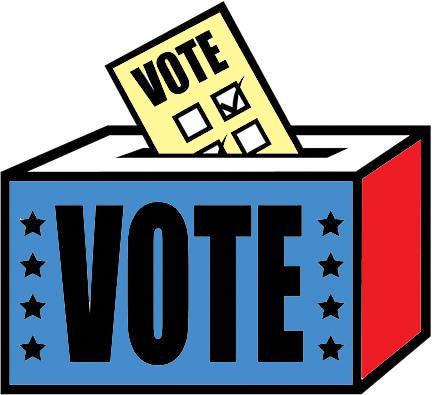 Reapportionment
Federal government then reapportions the number of Representatives in the U.S. House of Representatives.
SINCE 1912 – the  total size of the House has been 435 Representatives. Each state does get at least 1 Representative.
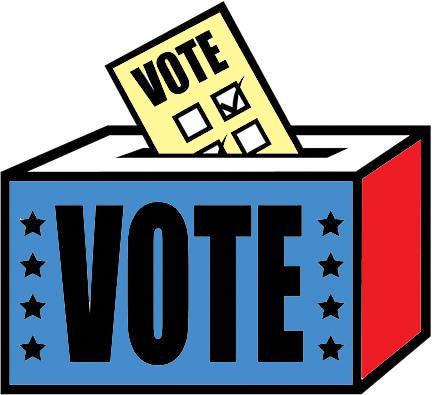 Reapportionment
Federal government 🡪 
# of PEOPLE representing
 each state.
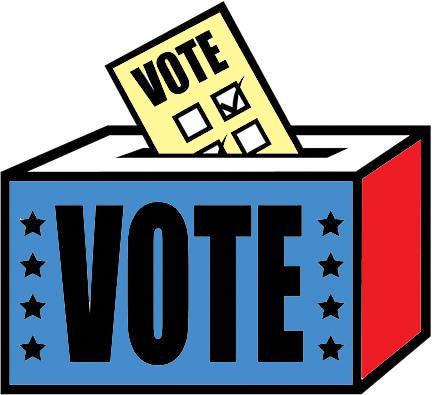 THEN!!! State Government…
Redistricting 
State government Re-draws district boundaries so that each district contains
 about the same number of people.
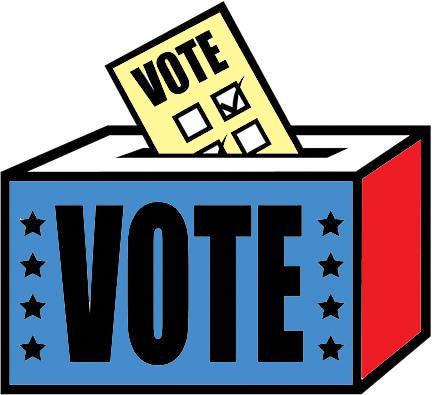 Reapportionment happens first
Federal government 🡪 
# of REPRESENTATIVES
Then Redistricting 
State government 🡪
 BALANCE
 THE NUMBER OF PEOPLE (electorate) 
IN EACH VOTING DISTRICT
[Speaker Notes: Review – these are hard to keep straight and is an important AP test concept

The word Reapportionment comes before redistricting alphabetically.]
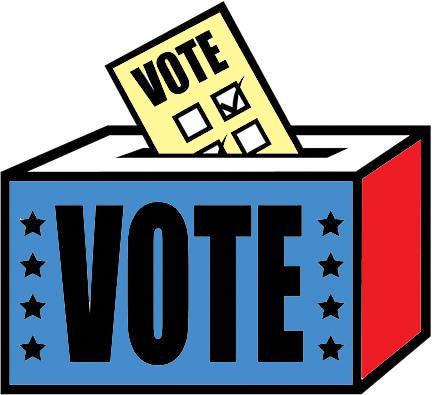 What could go wrong????

Gerrymandering!
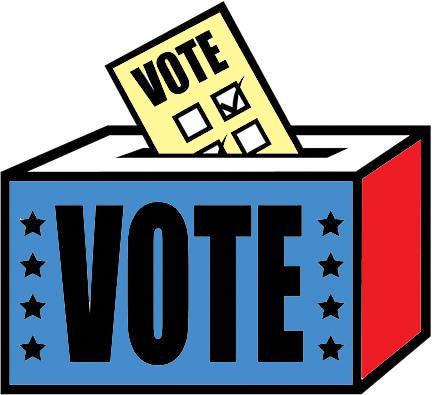 What could go wrong????
Gerrymandering:

State legislatures and local elections.
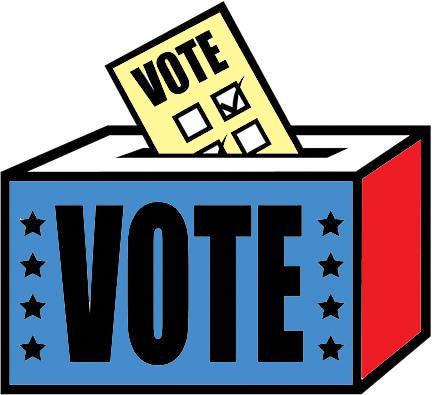 Review
Representative democracy
Electorate
Census
Reapportionment
Redistricting
Gerrymandering
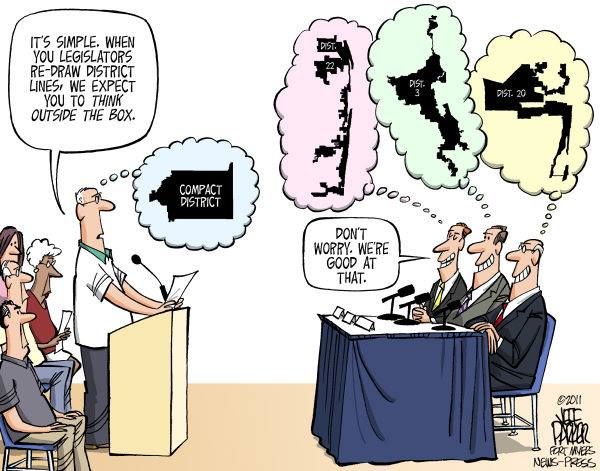 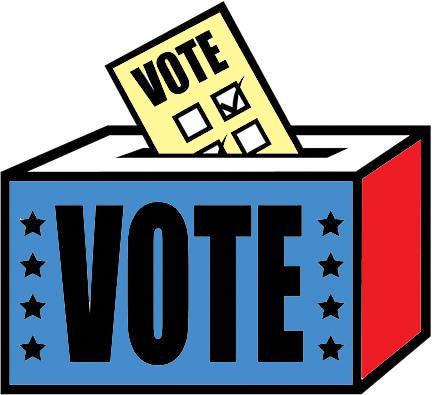 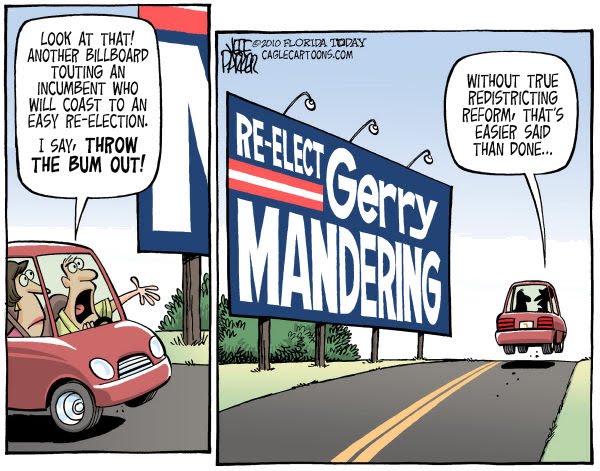 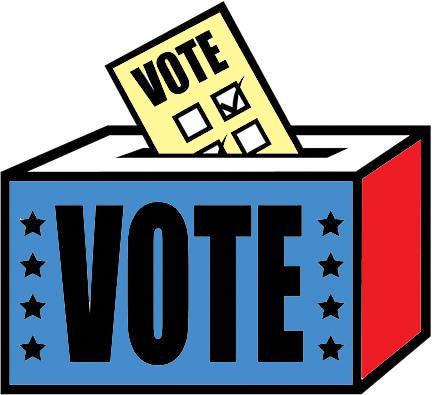 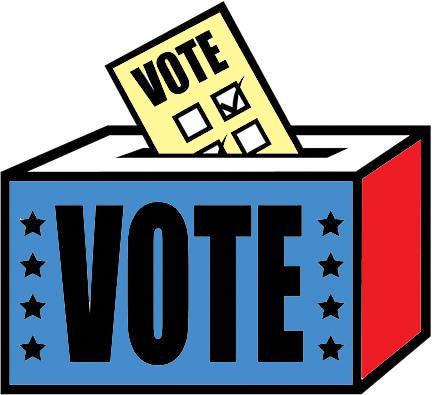 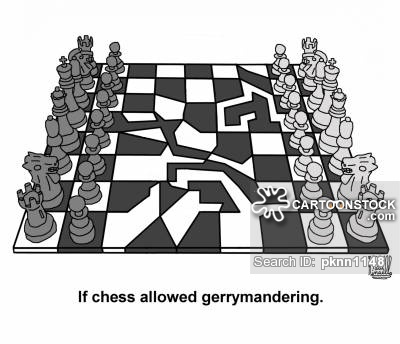 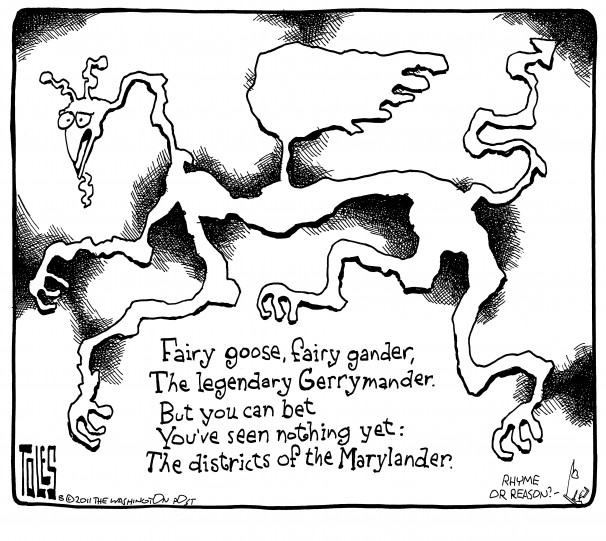 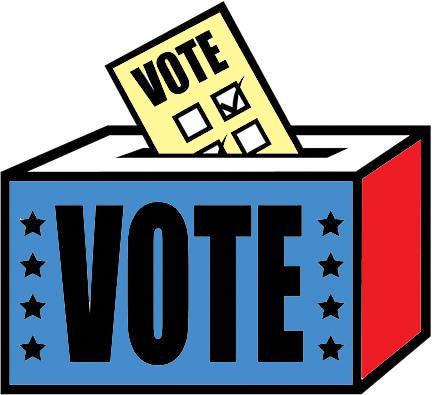 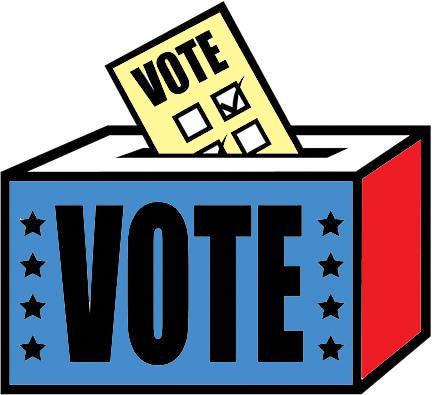 GERRYMANDERING VIDEO 2.5 minutes
[Speaker Notes: Washington post article
http://wapo.st/1EXVUv6?tid=ss_mail&utm_term=.03051e4cd181]
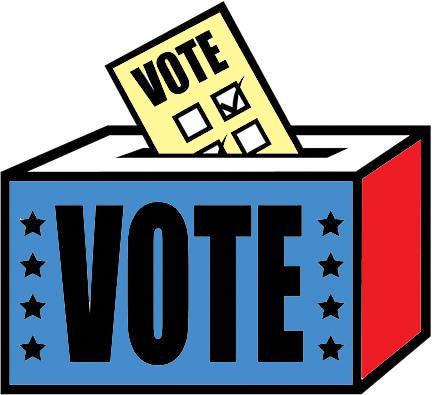 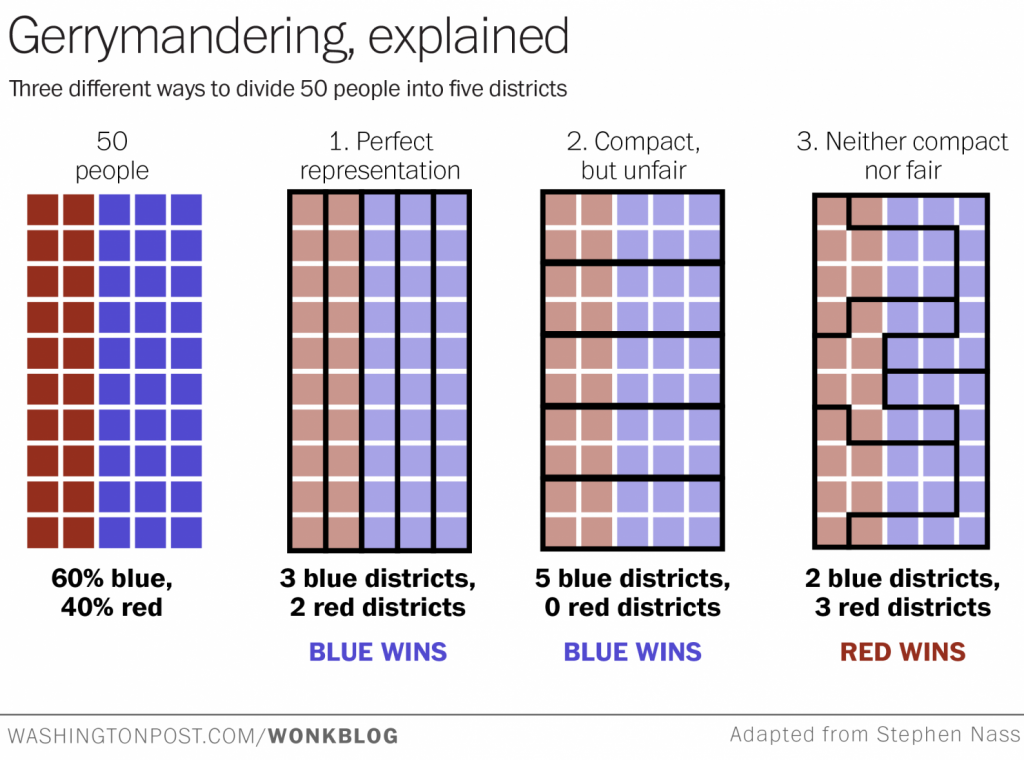 [Speaker Notes: Washington post article
http://wapo.st/1EXVUv6?tid=ss_mail&utm_term=.03051e4cd181]
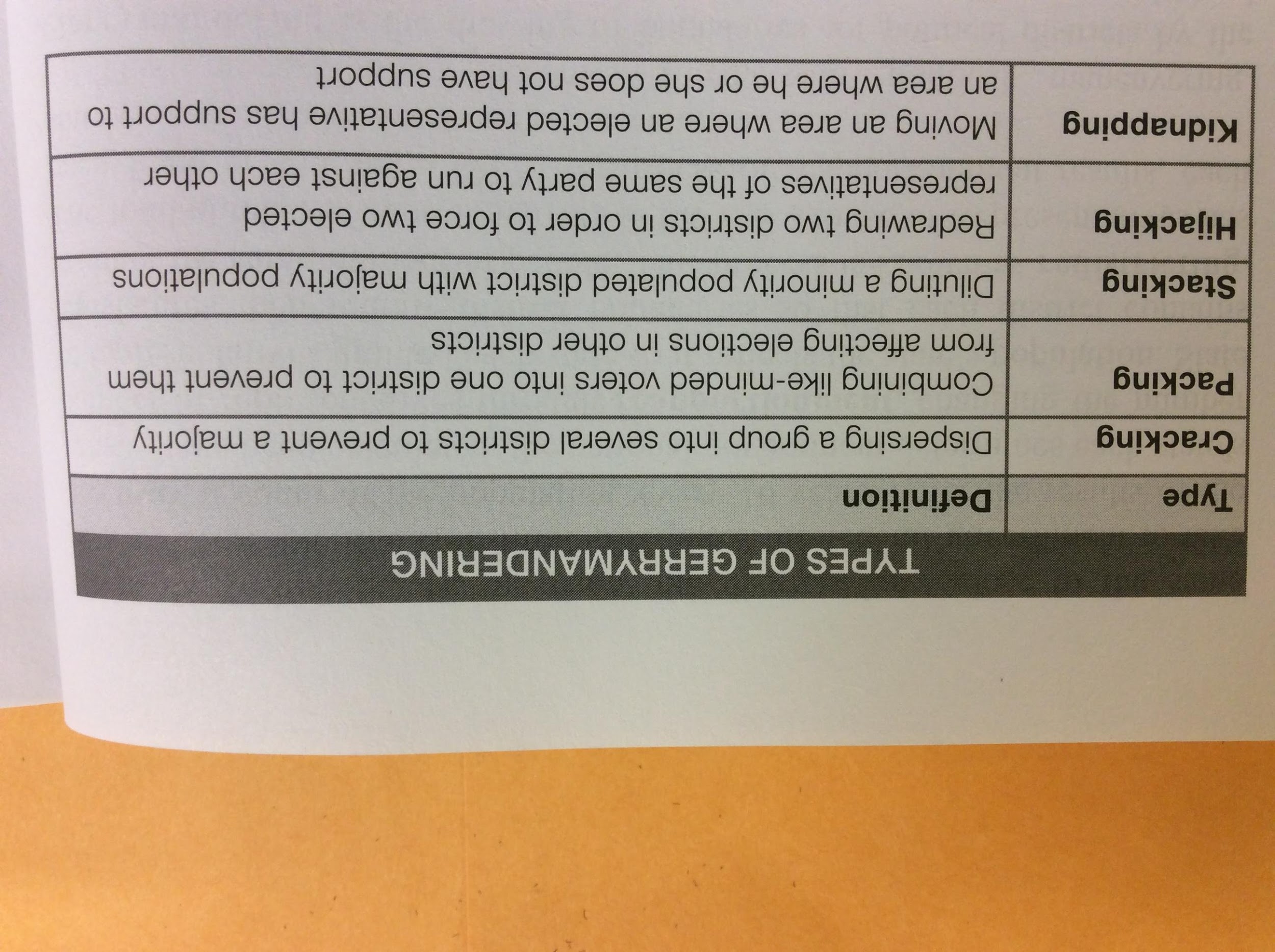 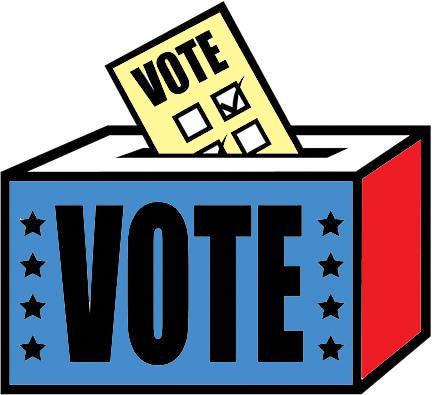 BOUNDARIES
They’re complicated
[Speaker Notes: www.visuwords.com boundary

http://www.visuwords.com/boundary]
BOUNDARIES
They’re complicated

Boundaries often do not follow cultural
 and economic landscapes.
Sometimes boundaries put people together who have little in common.
Sometimes boundaries separate people who have everything in common.
Sometimes people are caught in the middle.
Boundaries often do not follow cultural
 and economic landscapes.
Boundaries can put people together who have little in common.
Conflict between majority-Hindus and Muslims in India
People in Italy are still only loosely bound together, even after being a nation for 150 years, due to varying dialects.
Conflict between Tamils and Sinhalese in Sri Lanka
Catholics and Protestants fought in Northern Ireland
Hutus and Tutsis in Rwanda 
Boundaries can separate people who have everything in common.
Catholics in Northern Ireland were separated from Catholics in the Republic.
Sometimes nations are caught in the middle, between other, very different states 🡪 shatterbelts
AP HUG Teachers
Pages 162-163 in AMSCO (2015) are dense with examples. I suggest this would be a good area for students to do brief research on any of the following:

India - current events and religion
How does the culture of Sicily relate to the mainland?
Anne Applebam’s writing on Eastern Europe between the world warsThe History of Rwanda
The evolution of South Sudan
The Troubles in Ireland (1917-2000), pick your timeframe
The Tamil Tigers
Kashmir and India/China
Tibet and India/China
Bhutan and India/China
[Speaker Notes: Unhide this slide if you want to use it to make assignments to students]
SHATTERBELTS: COUNTIRES
 CAUGHT BETWEEN
VERY DIFFERENT STATES. 

EASTERN EUROPE
THE CAUCASUS
THE SUDAN
[Speaker Notes: P. 162 AMSCO, 2017

WESTERN EUROPE – ROMAN CATHOLIC OR PROTESTANT AND CAPITALIST
EASTERN EUROPE IN BETWEEN
RUSSIA – ORTHODOX & COMMUNISTS]
(shatterbelt)
a region caught between stronger colliding external cultural-political forces, under persistent stress, and often fragmented by aggressive rivals (e.g., Israel or Kashmir today; Eastern Europe during the Cold War
THE EFFECTS of BOUNDARIES
Shatterbelt: a region caught between stronger colliding external cultural-political forces, under persistent stress, and often fragmented by aggressive rivals (e.g., Israel or Kashmir today; Eastern Europe during the Cold War,…).
[Speaker Notes: www.visuwords.com boundary

http://www.visuwords.com/boundary]
THE EFFECTS of BOUNDARIES
People can be united and divided by many things, including…Language and Religion, Ethnicity, Nationality and Economy
[Speaker Notes: www.visuwords.com boundary

http://www.visuwords.com/boundary]
Different forms of governance:
Countries are governed on more than one level

How much power is at each level depends upon the form of governance.
Is it a FEDERAL GOVERNMENT or a 
UNITARY GOVERNMENT?
Wait – aren’t they similar?:
Why, yes they are!

FEDERAL GOVERNMENT  and
UNITARY GOVERNMENTs 
Both administer the day-to-day operations of governance with sovereignty 
the national government is the final authority for both
Local divisions of government have some degree of power.
Wait – but the differences are 
also important
FEDERAL GOVERNMENT  and
UNITARY GOVERNMENTs
What do Japan, Egypt, Spain, China,
 Saudi Arabia, France and Indonesia 
have in common?
They are all UNITARY STATES.
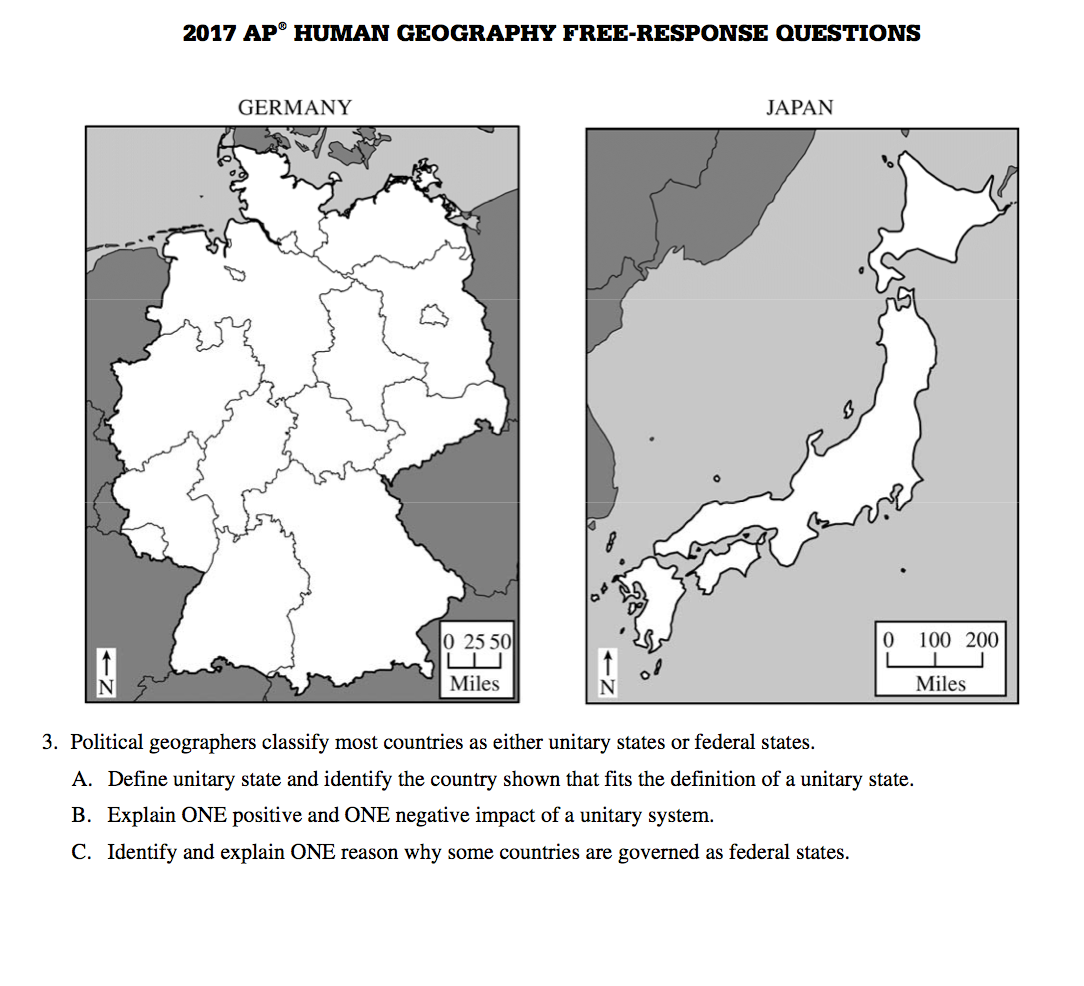 What should the legend say?
[Speaker Notes: BLUE IS UNITARY 
GREEN IS FEDERAL]
Different forms of governance: 
THREE BIG IDEAS
- Federal and unitary states
	- Local powers Vary by Government 	
	- The Effects of State Morphology (shape)
MORPHOLOGY = SHAPE
Brainstorm – what are some 
possible effects of 
state morphology?
Positive & negative…
[Speaker Notes: Also romania

I retrieved these 5 slides online – they were perfect.
I would like to ask permission, but was unable to determine source.]
[Speaker Notes: Also malawi]
Also sometimes called a PROTRUDED state.
[Speaker Notes: India, democratic republic of congo]
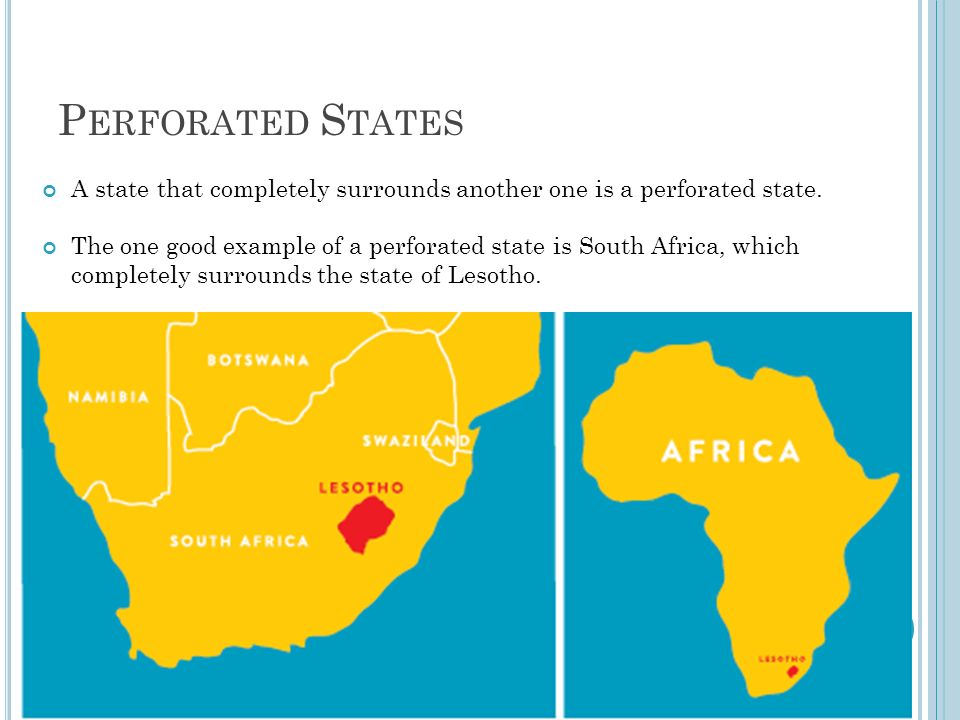 #5.
[Speaker Notes: Also, Italy with Vatican City and the Republic of San Marino]
Patterns of Local and Metropolitan Governance are SUBNATIONAL

For most people, forms of governance overlap.
List your governments: 
State (or commonwealth or territory or province)
County or (in Louisiana, Parish)
City
Township
School district
Police/fire district
Watch this promo for Arizona’s Distracted Driving Law
Example: Arizona Laws – state and 
county, regarding Distracted Driving
Time 1:25 minutes
[Speaker Notes: August 2017]
One way the number of UNITS of government changes from year to year is through annexation or incorporation.

For example, a city might annex nearby suburbs to increase the tax base (number of people paying taxes.)

But what if these people do not want to be annexed? They may incorporate their own town…thus adding a new UNIT of government.
[Speaker Notes: I added incorporation]